POLICIE ČESKÉ REPUBLIKY
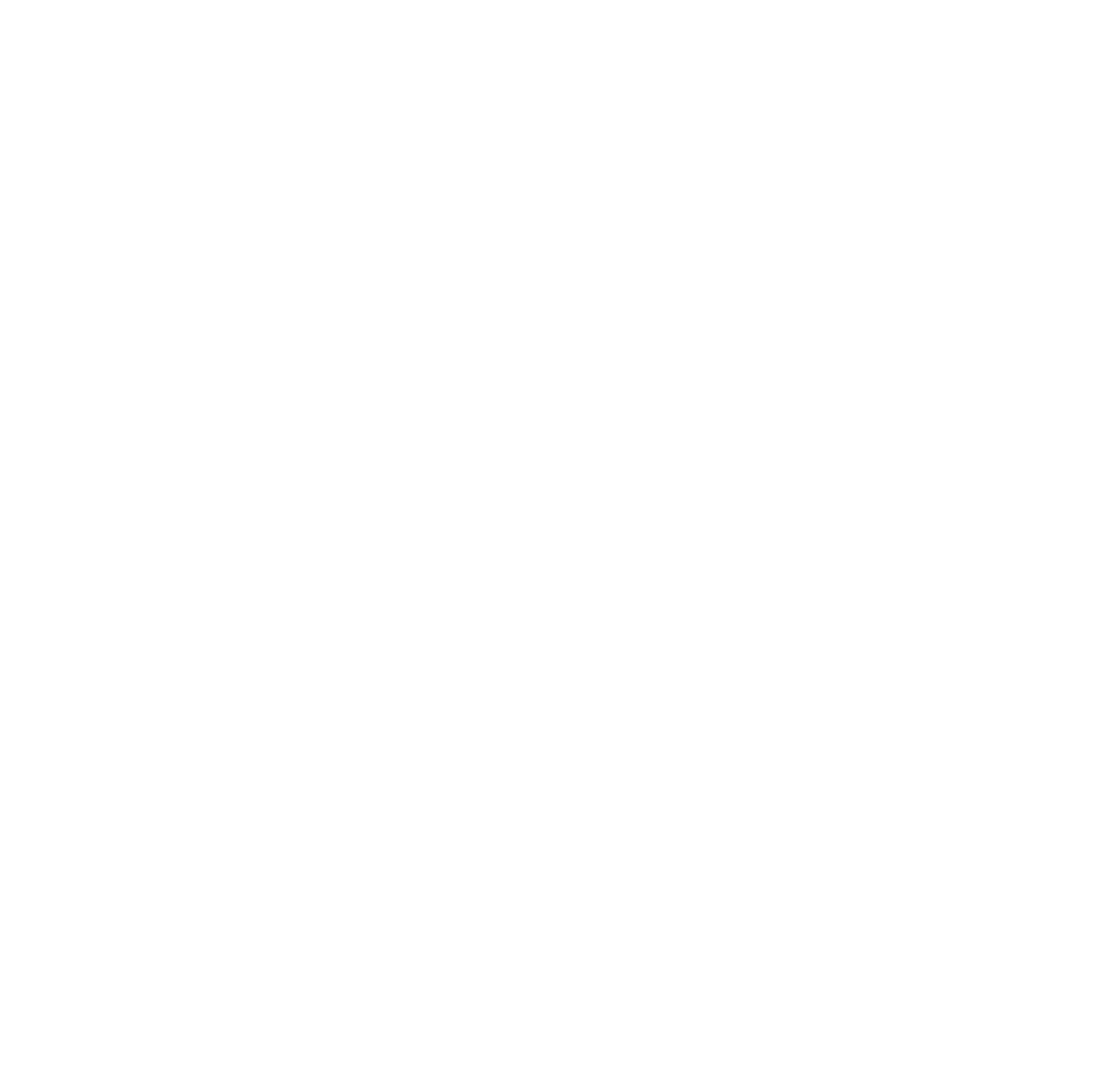 plk. Mgr. Michal HODBOĎ
Ředitelství služby dopravní policie
OPATŘENÍ
PRÁZDNINY
OPATŘENÍ
PRÁZDNINY
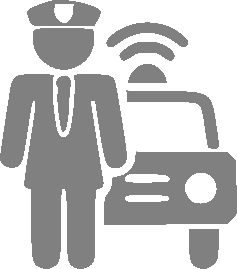 Dopravně bezpečnostní akce
nasazení policistů dopravní a pořádkové policie
rizikové dny a časy – začátek prázdnin (28.-30.6.2024, 7.-8.7.2024) 
zaměření na 
dodržování stanovené rychlosti, 
způsob jízdy a dodržování pravidel silničního provozu při jízdě v jízdních pruzích, 
používání bezpečnostních pásů a zádržných systémů při přepravě dětí, 
držení hovorového nebo záznamového zařízení za jízdy, 
technický stav vozidel, 
kontrolu dodržování zákazu předjíždění nákladních automobilů
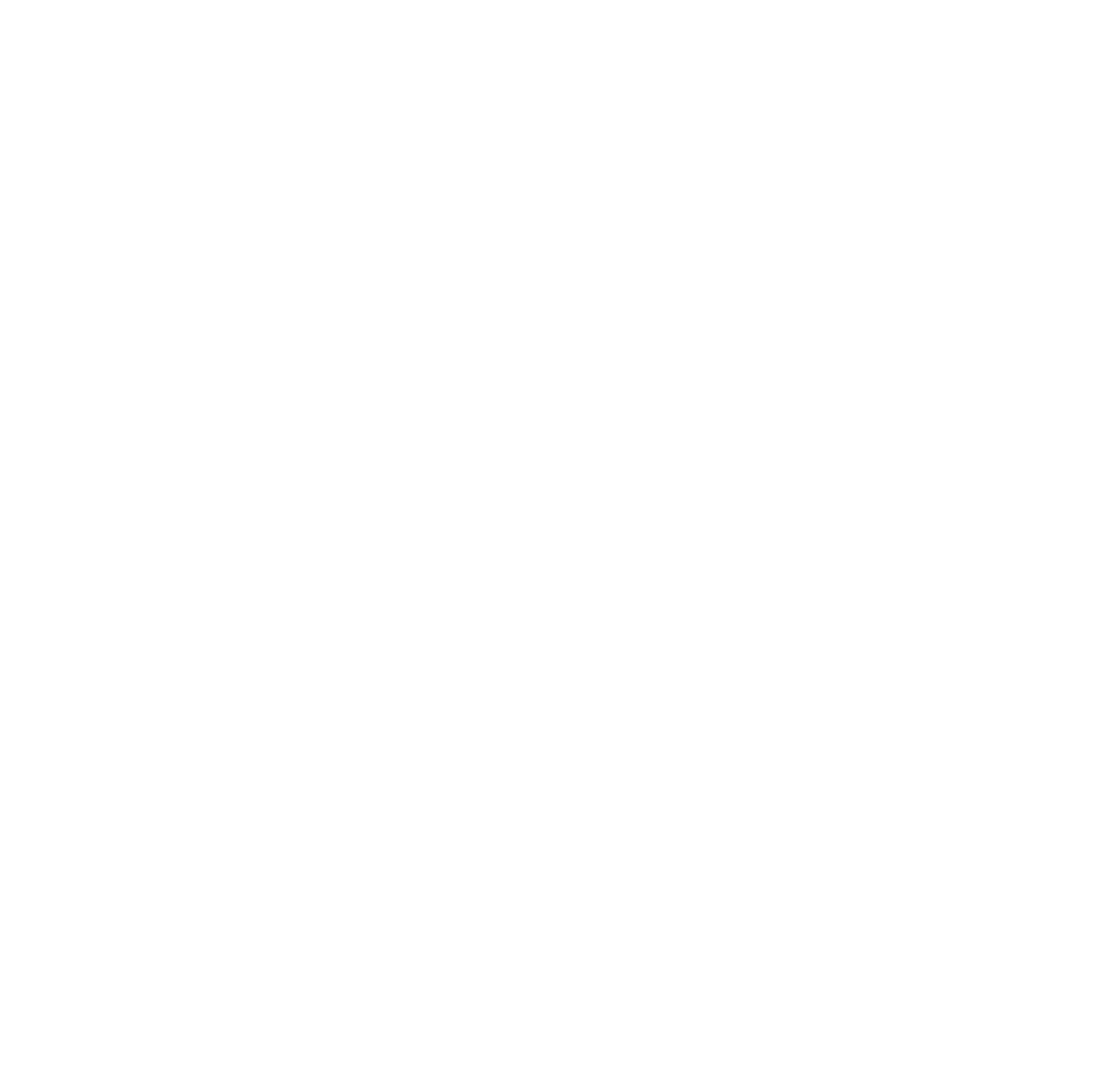 OPATŘENÍ DOPRAVNÍ POLICIE
plk. Mgr. Michal HODBOĎ
Ředitelství služby dopravní policie
OPATŘENÍ
PRÁZDNINY
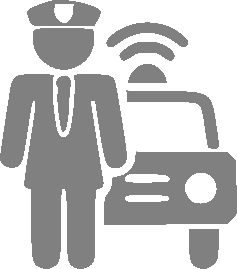 Další opatření
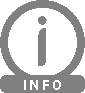 poskytování aktuálního dopravního zpravodajství
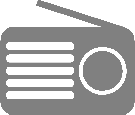 spolupráce s médii v oblasti zvyšování bezpečnosti silničního provozu
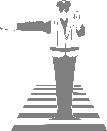 zvýšený dohled u základních škol (začátek a konec prázdnin)
preventivní aktivity
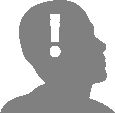 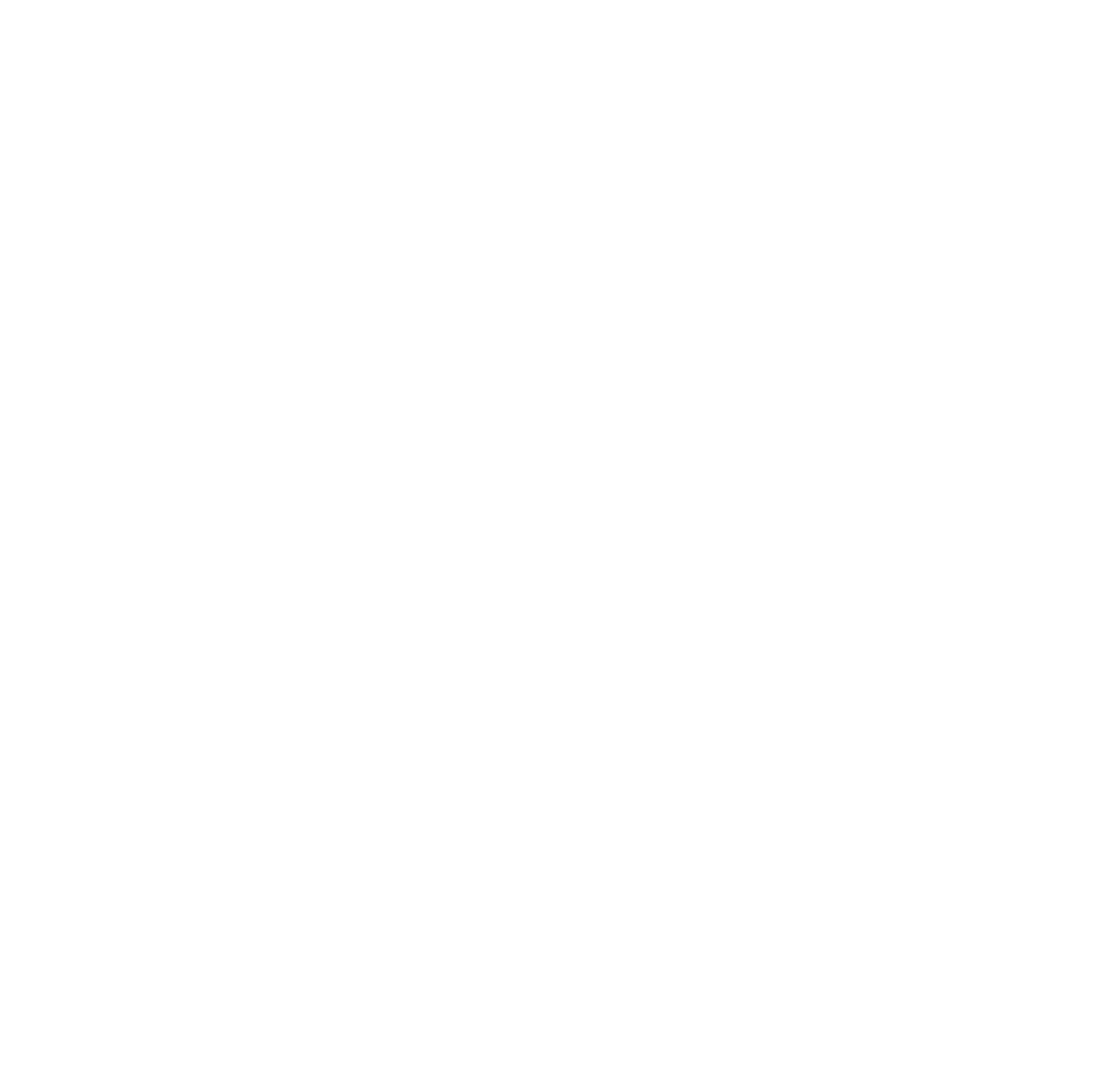 OPATŘENÍ DOPRAVNÍ POLICIE
plk. Mgr. Michal HODBOĎ
Ředitelství služby dopravní policie
OPATŘENÍ
PRÁZDNINY
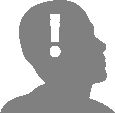 řádně se připravit na jízdu, mít vždy časovou rezervu, sledovat aktuální dopravní zpravodajství
(pozor na rizika spojená s dopravními omezeními, nehodami a kontrolami na hranicích s Rakouskem a Německem)
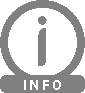 věnovat pozornost dopravnímu značení, nespoléhat na místní znalost
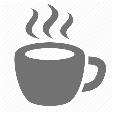 nespěchat, provádět pravidelné přestávky, zejména cítíme-li únavu
používat ochranné pomůcky – přilby, chrániče
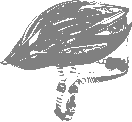 používat reflexní prvky při snížené viditelnosti
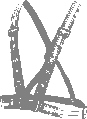 zdržet se požívání alkoholických nápojů před jízdou
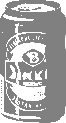 sledovat vývoj počasí (vysoké teploty, náhlé bouřky…)
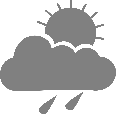 !!! být ohleduplný k ostatním účastníkům !!!
 (počítat se zvýšeným pohybem cyklistů, chodců a motorkářů)
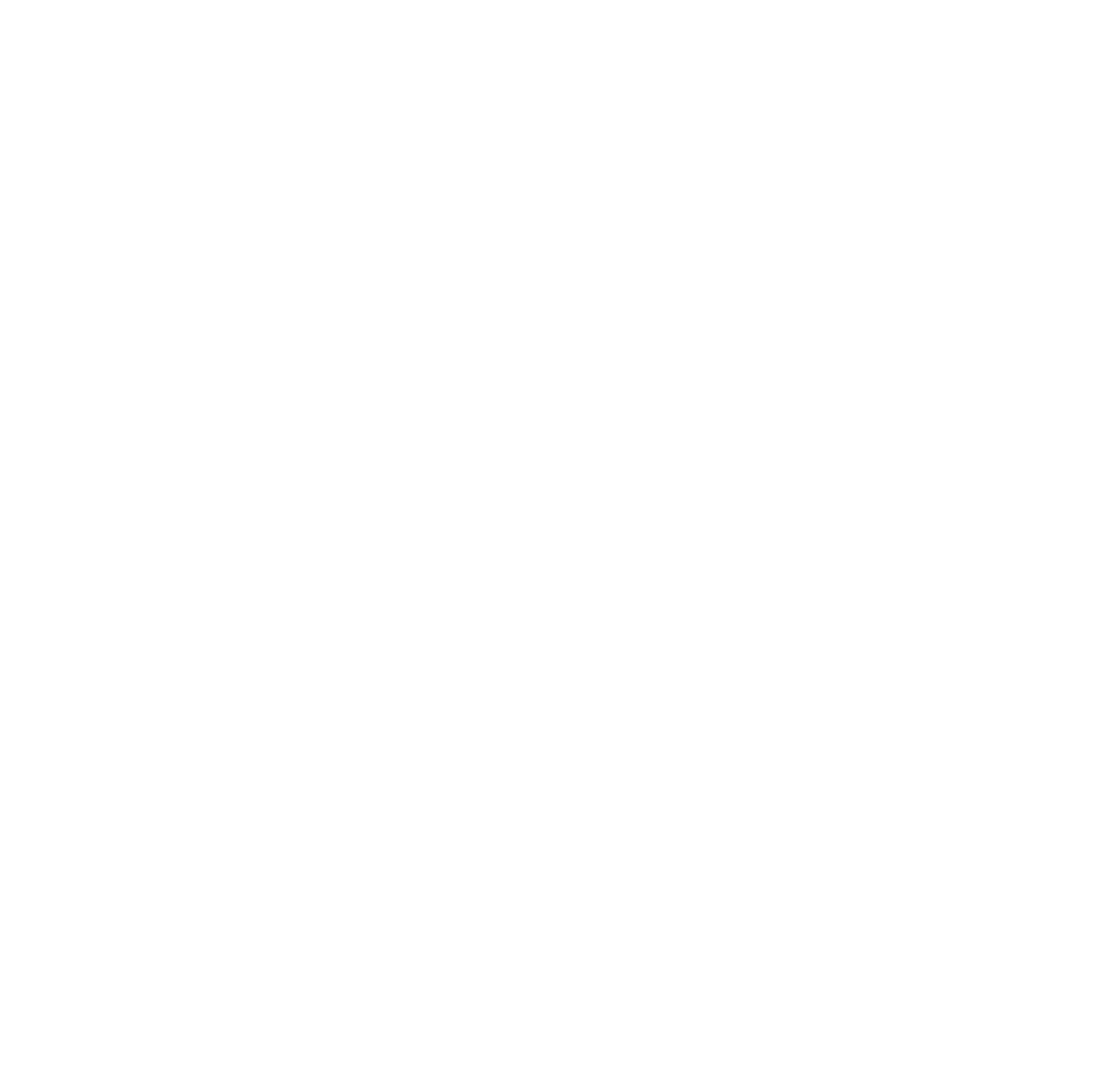 DOPORUČENÍ
plk. Mgr. Michal HODBOĎ
Ředitelství služby dopravní policie
DOPRAVNÍ NEHODOVOST
PRÁZDNINY
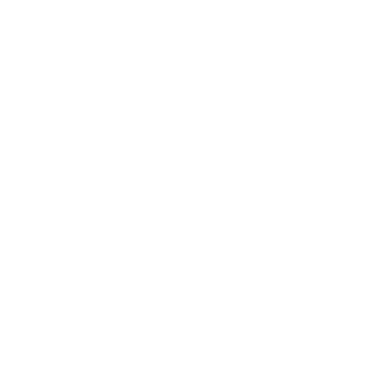 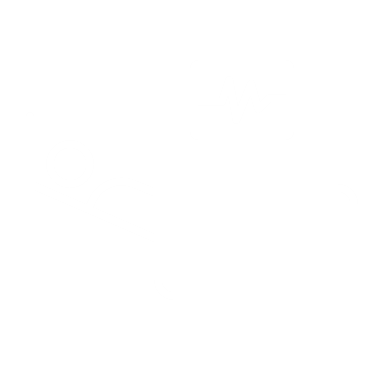 POČET 
NEHOD
POČET 
USMRCENÝCH
POČET 
TĚŽCE ZRANĚNÝCH
POČET 
LEHCE ZRANĚNÝCH
HMOTNÁ 
ŠKODA
16 456
86
376
5 064
1,24 mld. Kč
298
12
1
412
81 mil. Kč
- 1,8 %
+ 16,2 %
+ 0,3 %
+ 8,9 %
+ 6,5 %
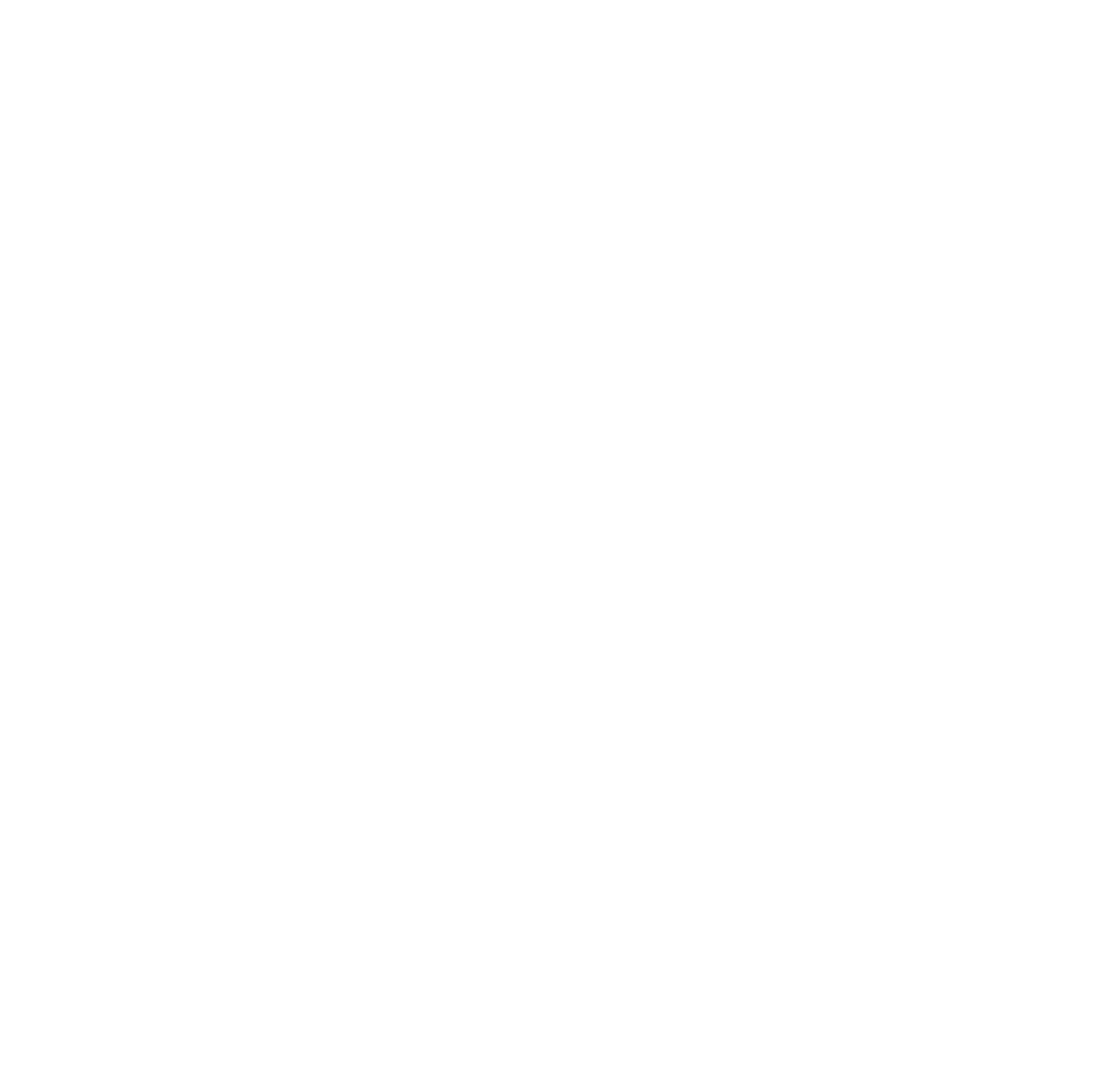 NEHODOVOST - ZÁKLADNÍ UKAZATELE
plk. Mgr. Michal HODBOĎ
Ředitelství služby dopravní policie
DOPRAVNÍ NEHODOVOST
PRÁZDNINY
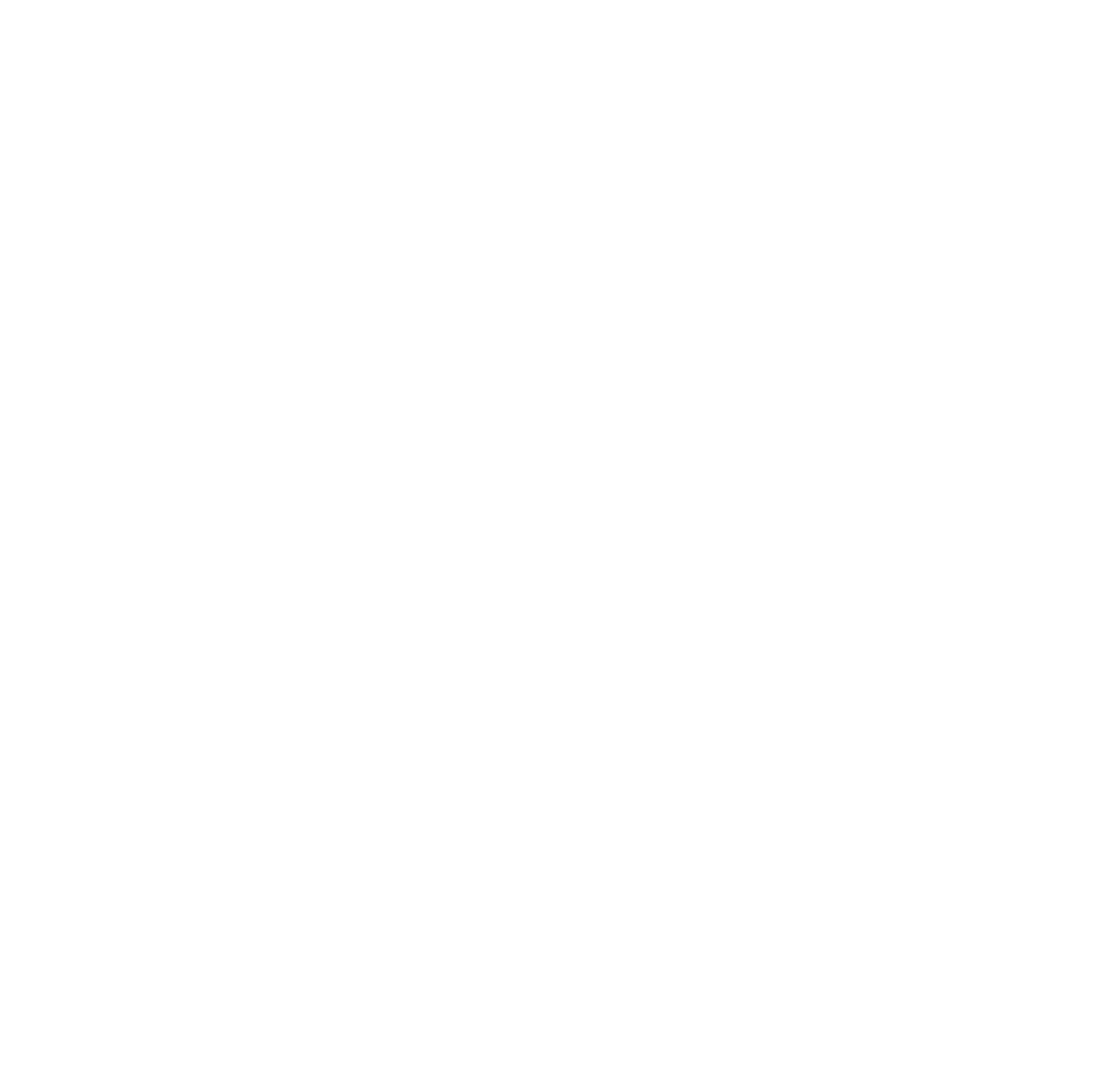 USMRCENÉ OSOBY
plk. Mgr. Michal HODBOĎ
Ředitelství služby dopravní policie
DOPRAVNÍ NEHODOVOST
PRÁZDNINY
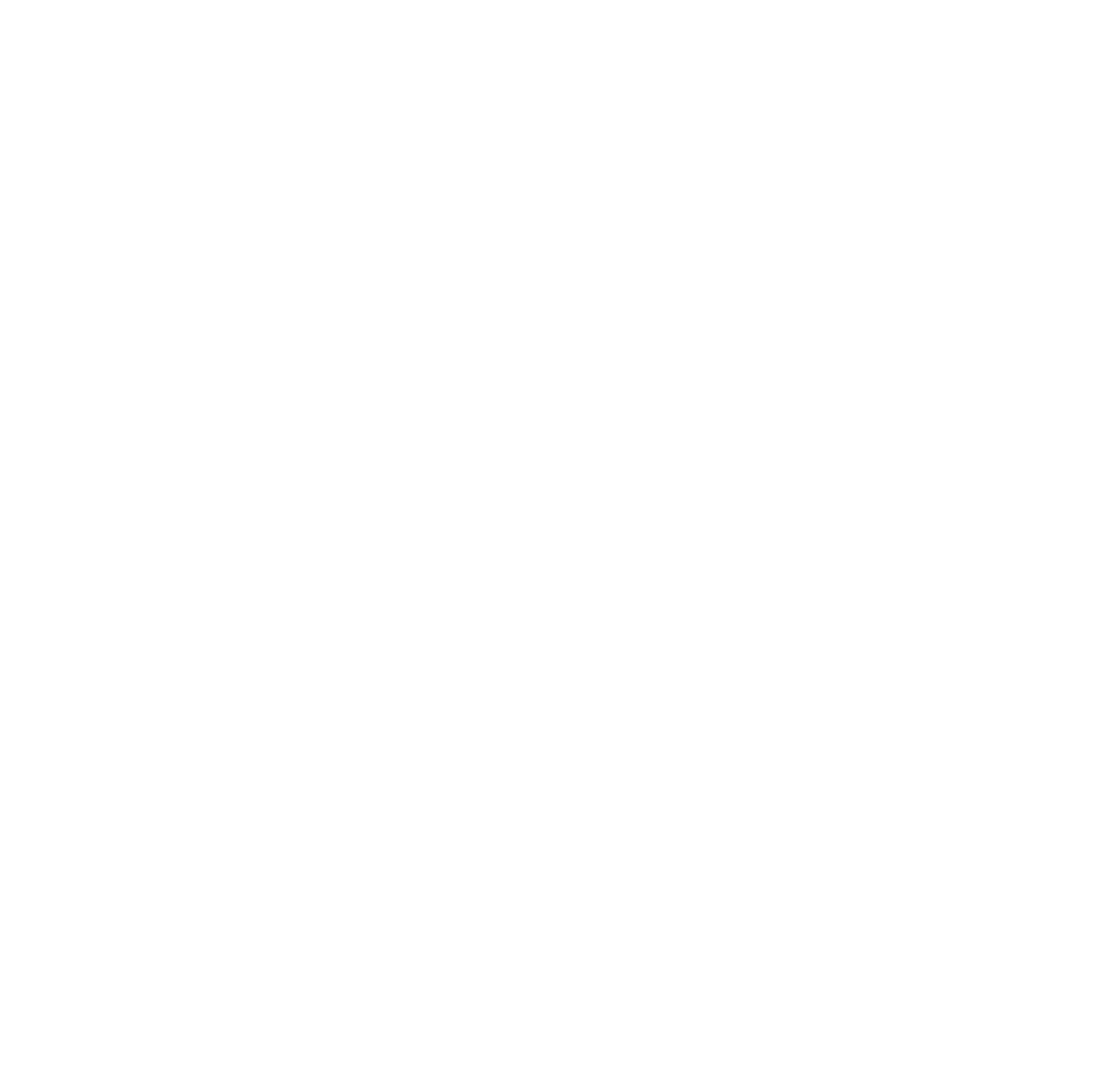 HLAVNÍ PŘÍČINY NEHOD
plk. Mgr. Michal HODBOĎ
Ředitelství služby dopravní policie
DOPRAVNÍ NEHODOVOST
PRÁZDNINY
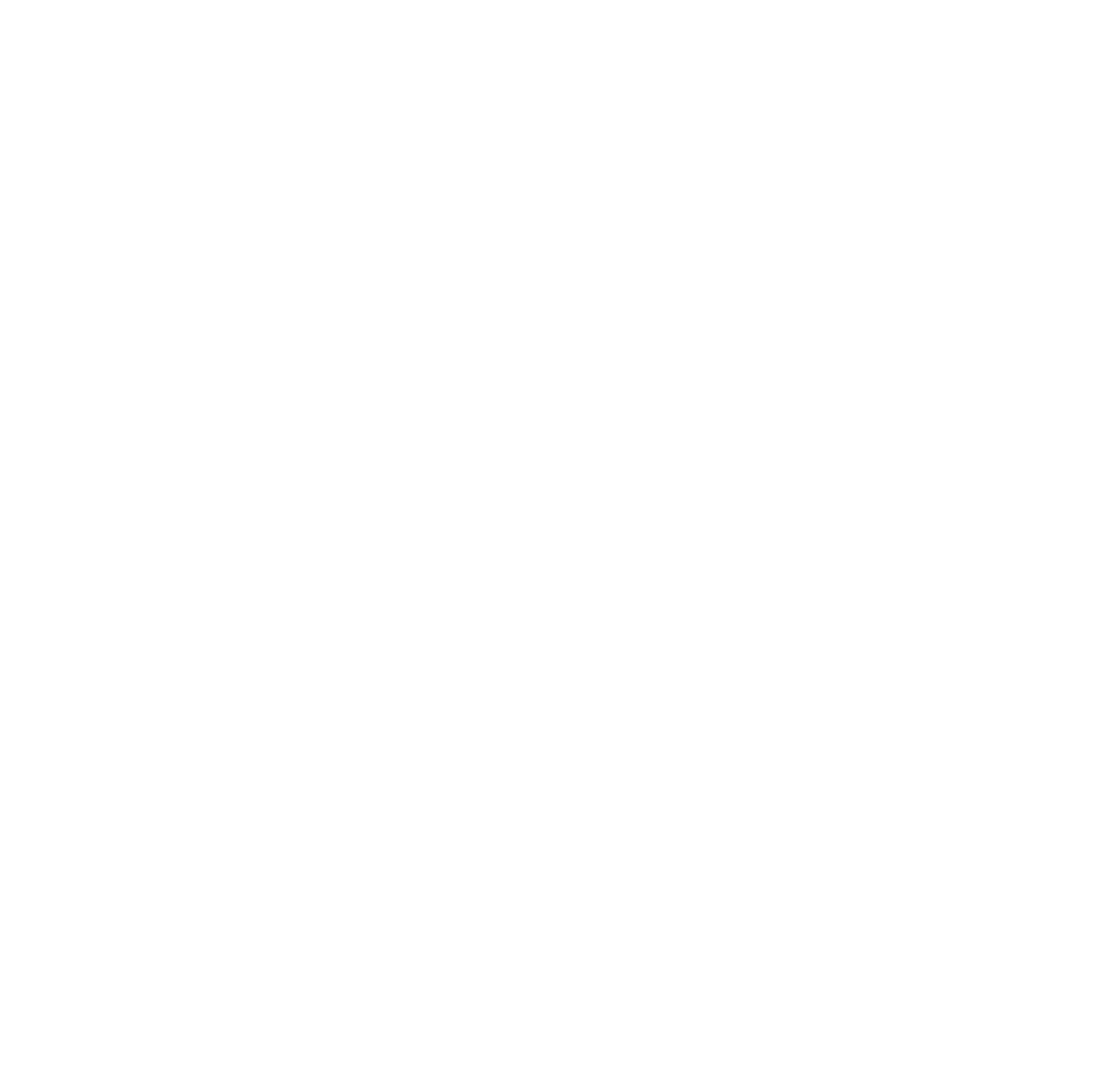 HLAVNÍ PŘÍČINY NEHOD
plk. Mgr. Michal HODBOĎ
Ředitelství služby dopravní policie
DOPRAVNÍ NEHODOVOST
PRÁZDNINY
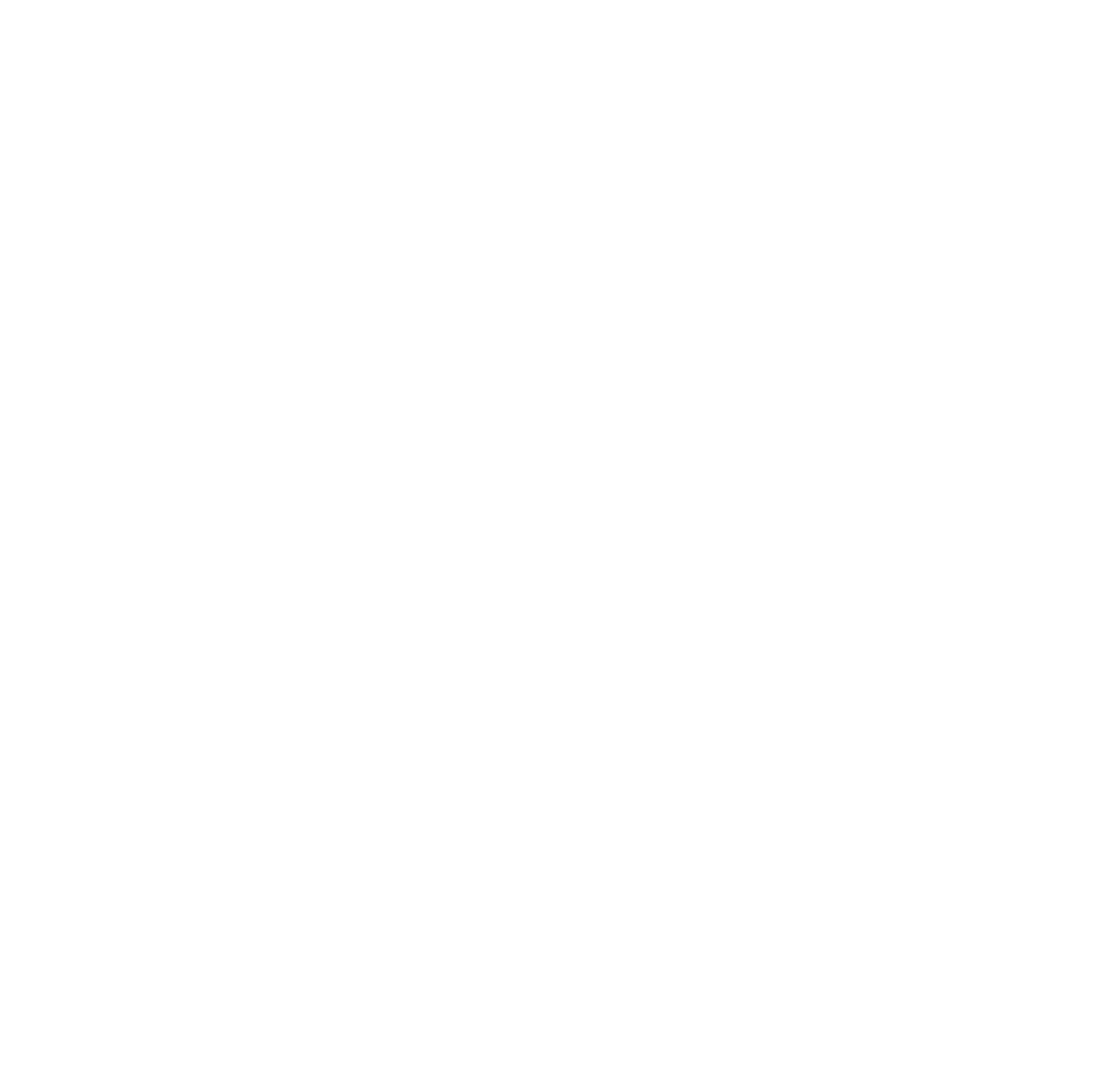 PODLE DNE V TÝDNU
plk. Mgr. Michal HODBOĎ
Ředitelství služby dopravní policie
DOPRAVNÍ NEHODOVOST
PRÁZDNINY
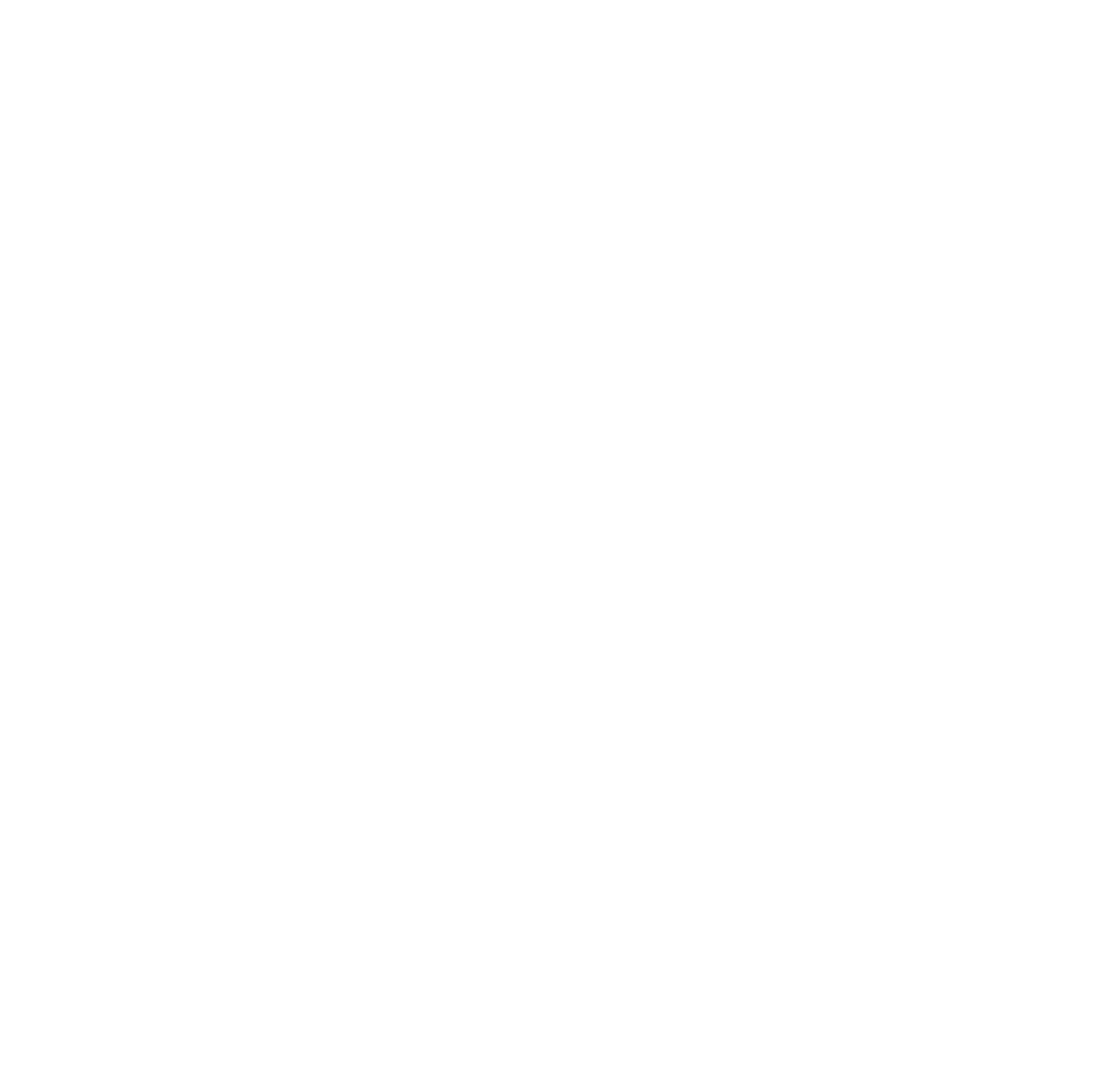 PODLE DNE V TÝDNU A HODINY
plk. Mgr. Michal HODBOĎ
Ředitelství služby dopravní policie
DOPRAVNÍ NEHODOVOST
PRÁZDNINY
10
42
20
35
17
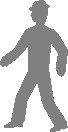 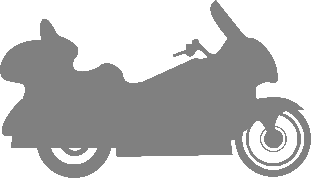 7
3
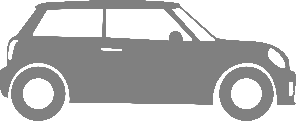 4
5
5
4
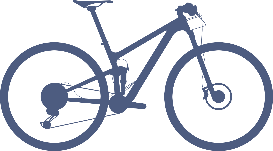 OSTATNÍ
1
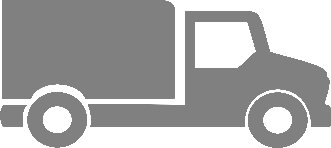 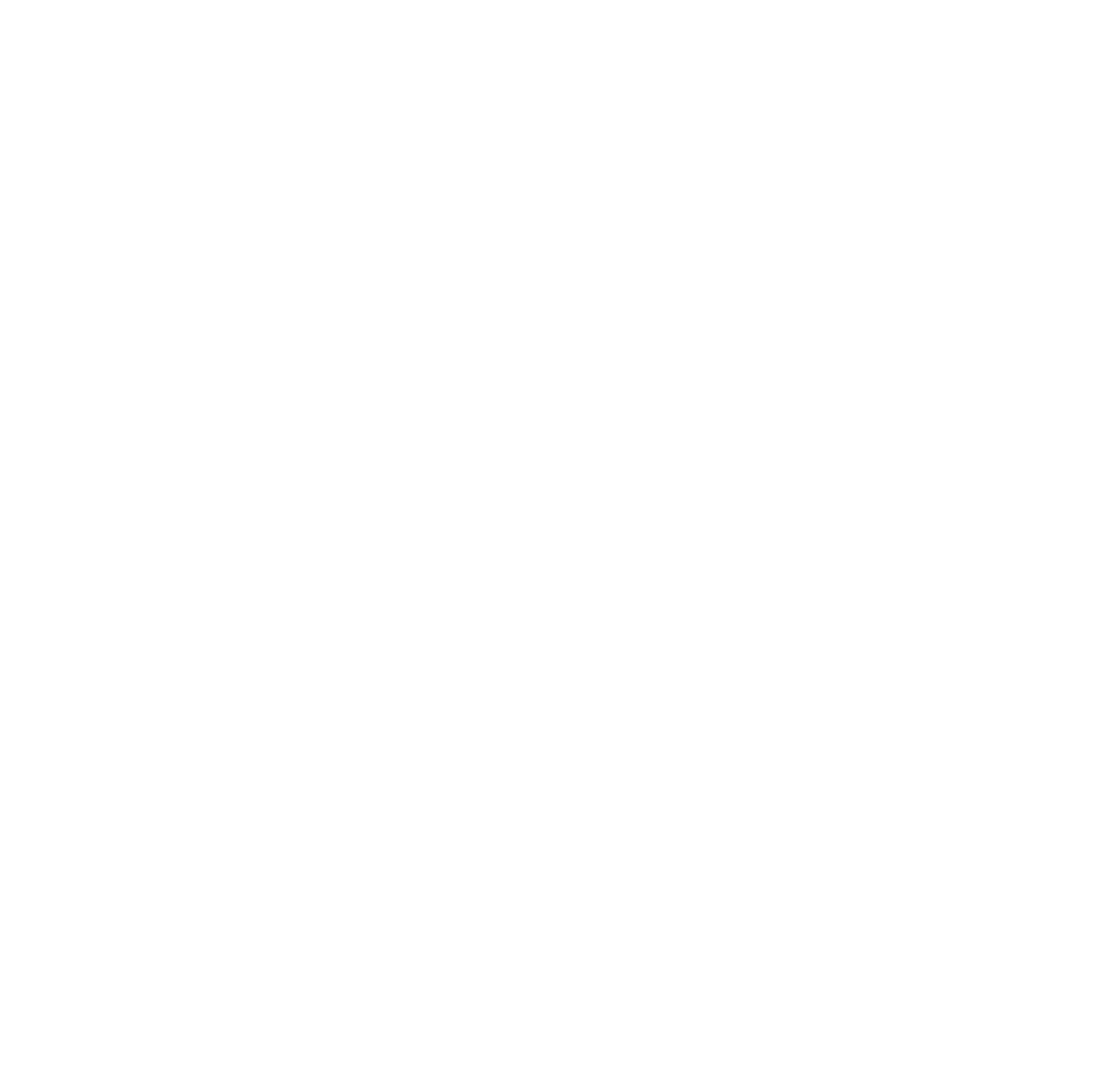 USMRCENÉ OSOBY
plk. Mgr. Michal HODBOĎ
Ředitelství služby dopravní policie
DOPRAVNÍ NEHODOVOST
PRÁZDNINY
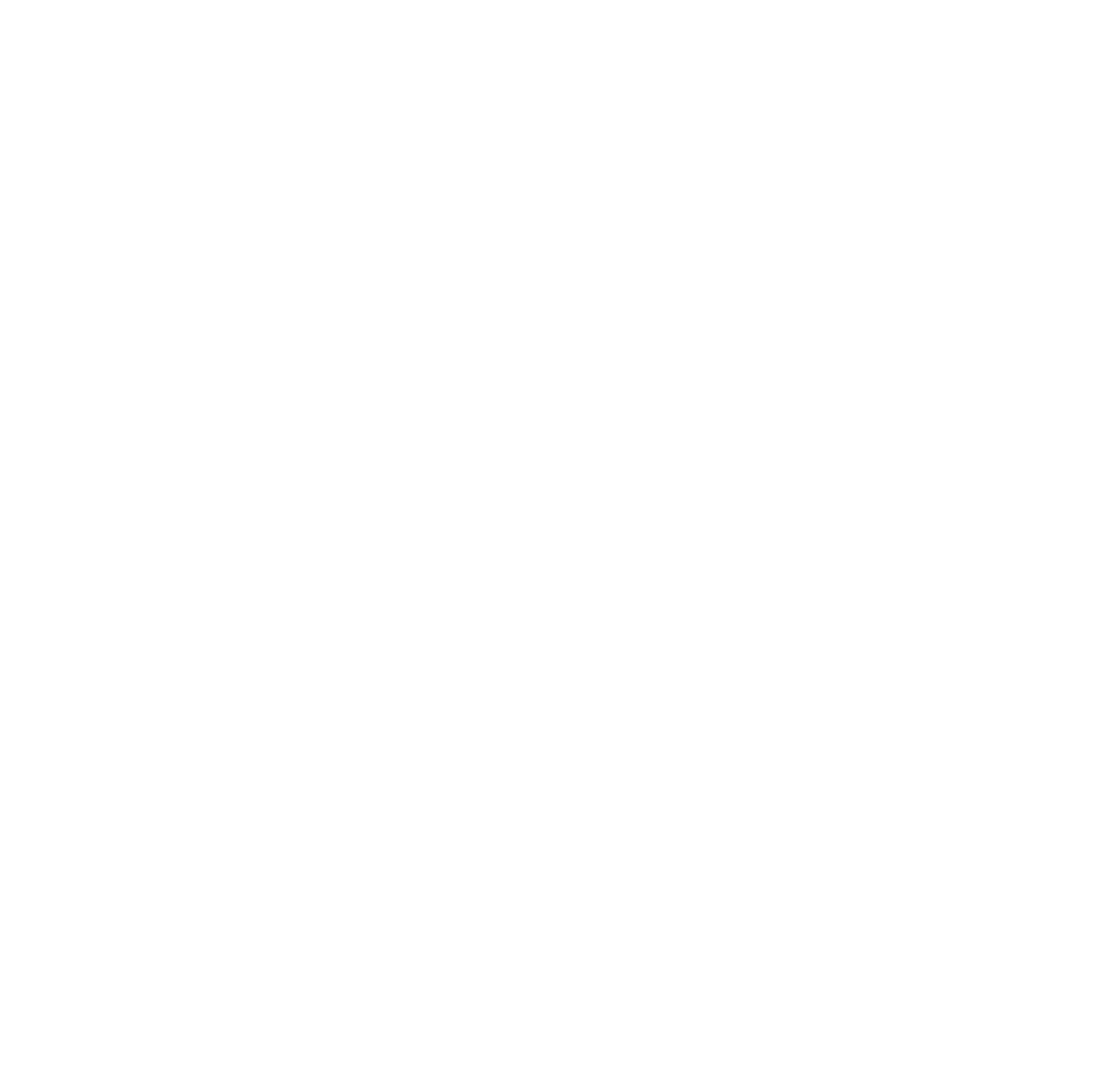 USMRCENÉ OSOBY - KRAJE
plk. Mgr. Michal HODBOĎ
Ředitelství služby dopravní policie
OPATŘENÍ
PRÁZDNINY
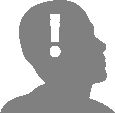 Informační spot na sociálních sítích – upozornění na rizika spojená s prázdninovým provozem

Kolama dolu – učme se přežít (POSLEDNÍ TERMÍNY akce 13. července Příbram, 3. srpna Sosnová 
		a 10. srpna Hradec Králové – více na www.policie.cz)

Preventivní aktivity zaměřené na cyklisty
#Automaticky – používání přileb
Na kole jen s přilbou – zaměření na elektrokola, spolupráce s Týmem silniční bezpečnosti
Edukační desková hra DOPRAVKA  

Bezpečně u vody – bezpečné chování na vodě, dodržování pravidel plavebního provozu

Bezpečně v Chorvatsku a Bulharsku s Policií ČR
letáky s preventivními informacemi pro odjezd na dovolenou
kontakty na české policisty v Chorvatsku a Bulharsku
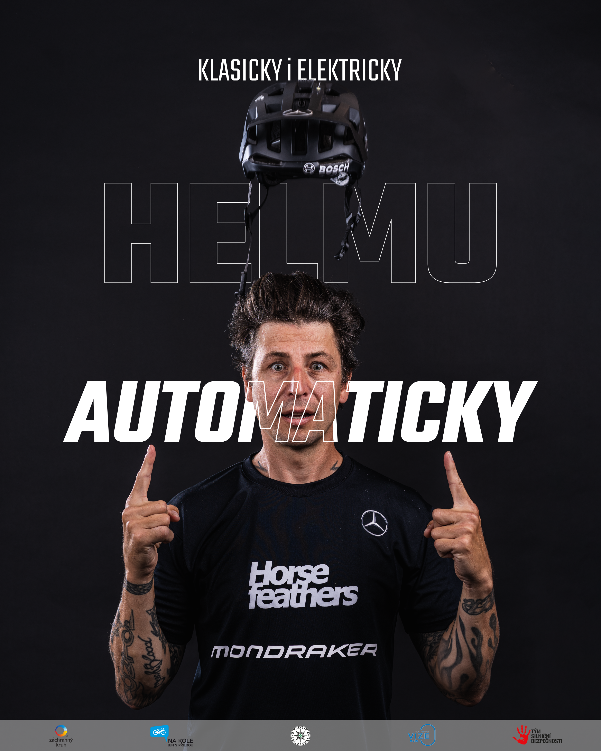 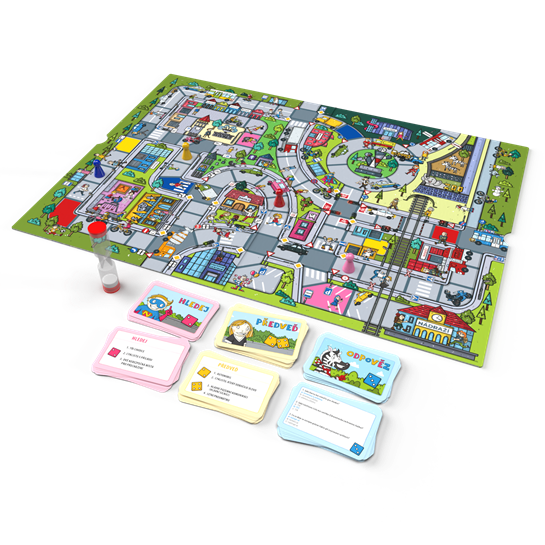 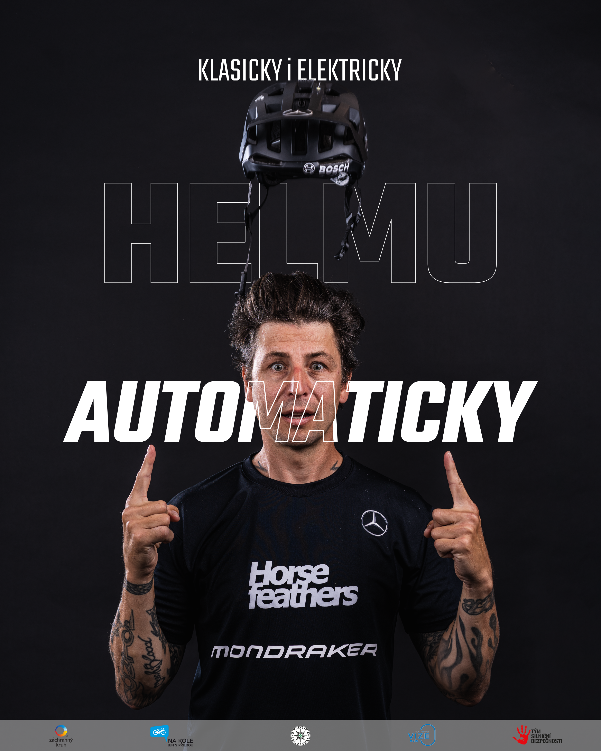 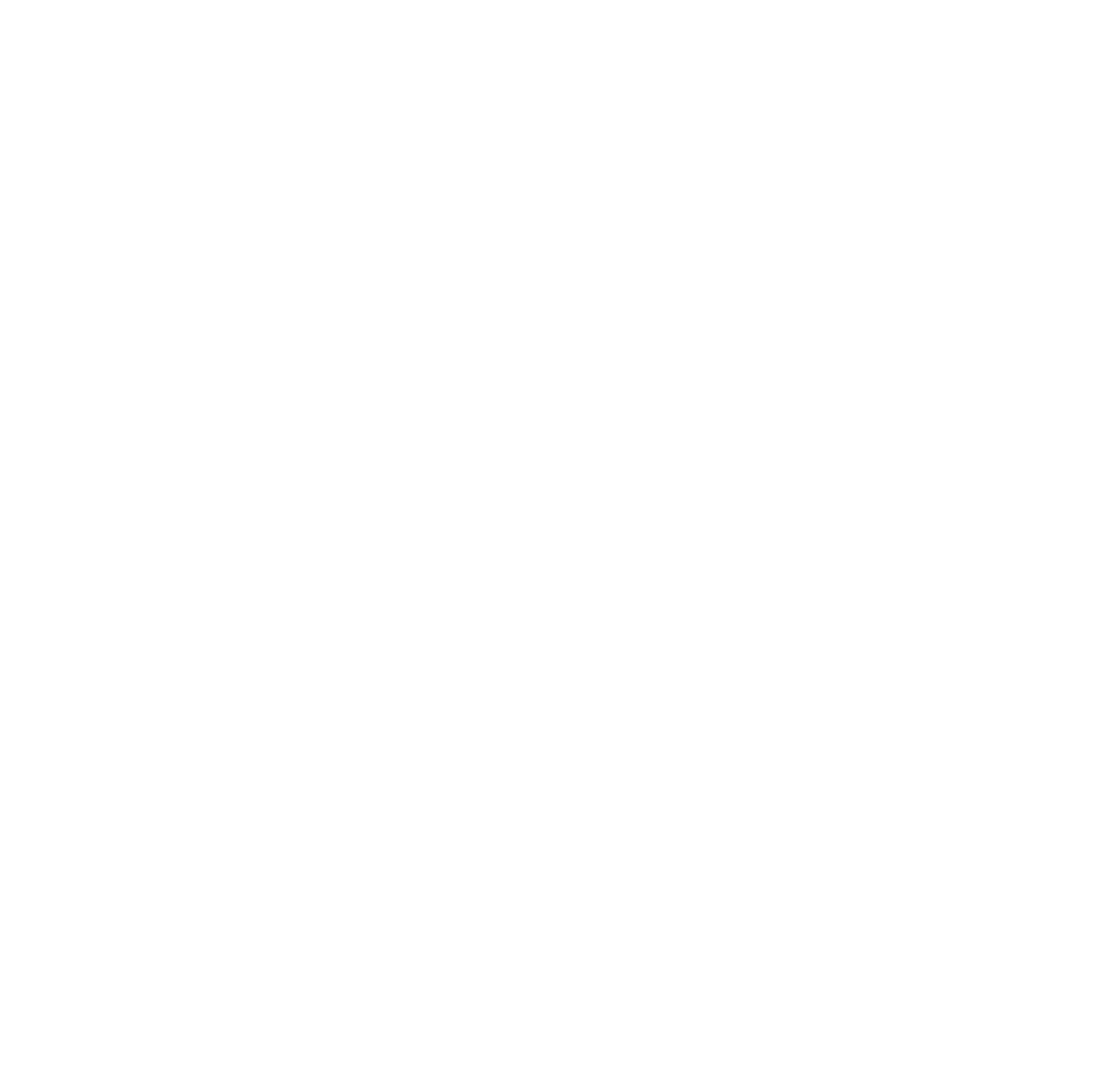 PREVENTIVNÍ AKTIVITY
plk. Mgr. Michal HODBOĎ
Ředitelství služby dopravní policie
POLICIE ČESKÉ REPUBLIKY
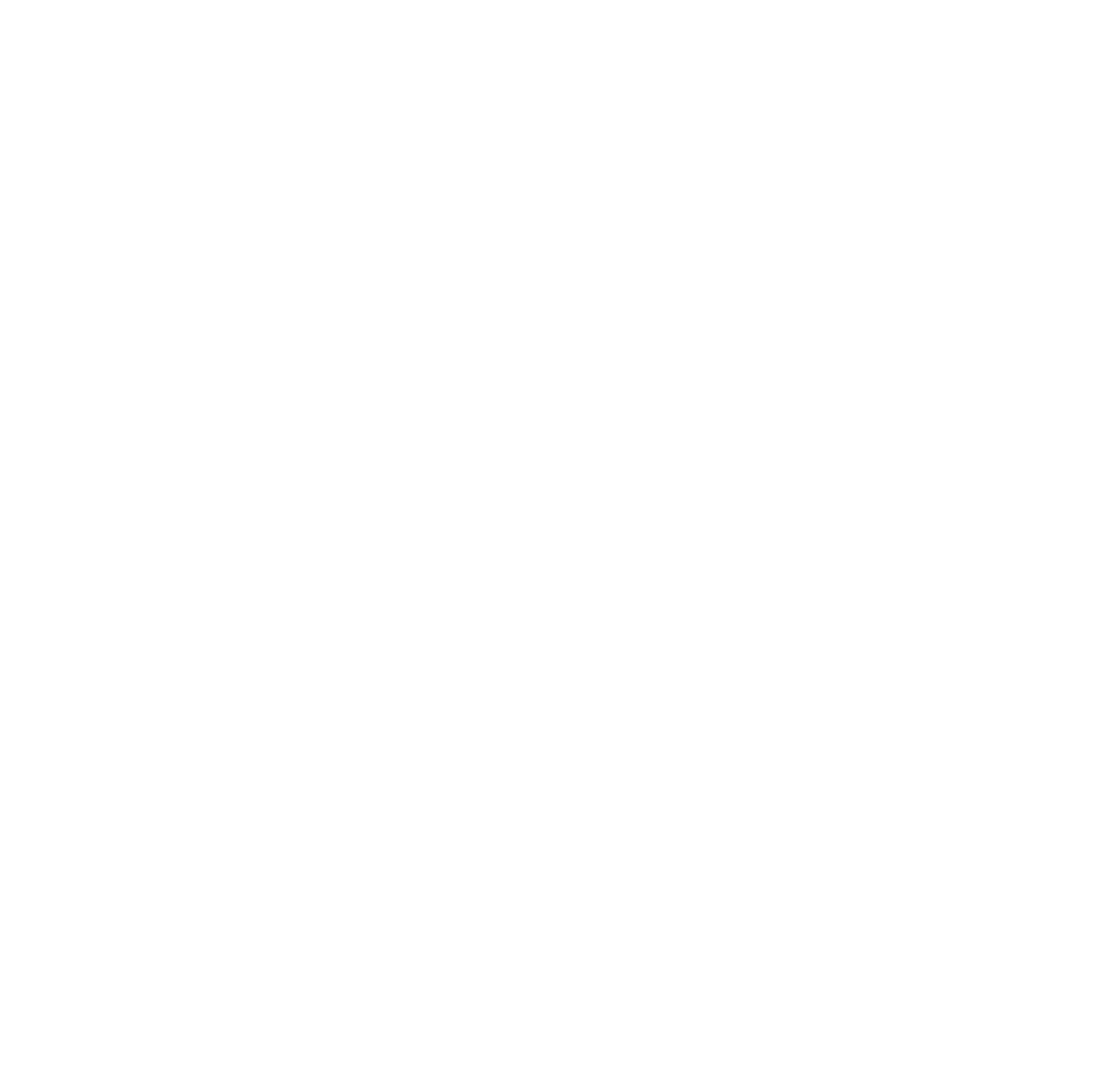 plk. Mgr. Michal HODBOĎ
Ředitelství služby dopravní policie
DĚKUJI ZA POZORNOST
OPATŘENÍ
PRÁZDNINY